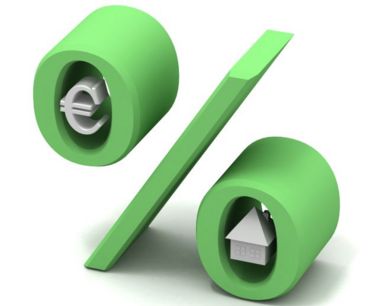 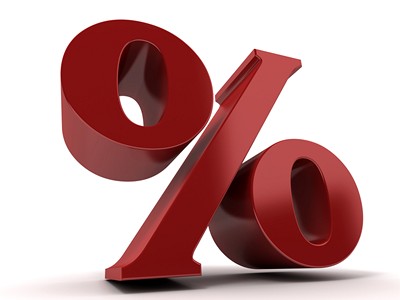 Percentá
Percentá každý deň a na každom kroku
Čo je to percento ?
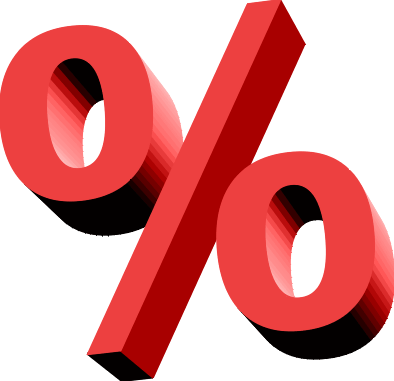 História percent
Staroveký Rím – Caesar – Daň z predaného tovaru v aukcií (centesima rerum venalium)

Stredovek – rast hodnoty peňazí – stotinové výpočty štandardom
                                                          – rutina zapisovania ich do matematických textov
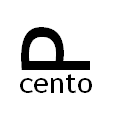 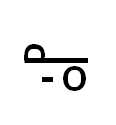 Per cento cca 1425
Per cento v 17. storočí
Výpočet percent
Príklad : Máme hodnotu 1526 a potrebujeme z nej vypočítať 15 %. Ako na to ?
Trojčlenka : 
100 %.................. 1526
  15 %.................. X
X:1526 = 15:100
100X = 1526*15
100X = 22890    / :100
       X = 228,9
Jedno percento :
1526 : 100 = 15,26 (1%)
15,26*15 = 228,9
15% z 1526 = 228,9
Troma rozdielnymi spôsobmi nám vyšiel taký istý výsledok, čo dokazuje, že existuje viac spôsobov na výpočet percent a to : Trojčlenka, jedno percento a násobenie desatinnými číslami.
Pri trojčlenke sa vždy uplatňuje priama úmera!
Výpočet zľavy
Príklad : Bicykel bol z pôvodnej ceny 450€ zlacnený na 320€. O koľko percent bol zlacnený ?
Trojčlenka :
100 %................ 450€
    X %................ 320€
X:100 = 320:450
 450X = 32 000    /450
        X = 71,1%
      100 – 71,1 = 28,9 %
Bicykel bol zlacnený o 28,9%.
Jedno percento:
450 : 100 = 4,5€ (1%)
320 : 4,5 = 71,1 %
100 – 71,1 = 28,9%
Bicykel bol zlacnený o 28,9%
Pri takomto počítaní zľavy, sa najčastejšie uplatňuje jedno percento, pretože je rýchlejšie, no trojčlenka vám zaručí, že výsledok je správny.
Výpočet zisku z úrokovej miery
Príklad : Do banky sme vložili 10 000€ na účet z ročnou úrokovou mierou 3,5% p.a. počas dvoch rokov. Koľko € si vyberieme na konci druhého roku.
Trojčlenka:
100% ...................... 10 000€
 3,5% ......................  X€
X:10 000 = 3,5:100
100X = 35 000       /:100
       X = 350€ (za prvý rok)

100%.................... 10 350€
 3,5%....................  X€
X:10 350 = 3,5:100
100X = 36225         /:100
       X = 362,25 € (za druhý rok)

Spolu za oba roky : 
 10 350 + 362,25 = 10 712,25€
Jedno percento:
10 000 : 100 = 100€ (1%)
100*3,5 = 350€ (za prvý rok)

10 350 : 100 = 103,5€ (1%)
103,5*3,5 = 362,25€ (za druhý rok)

Spolu za oba roky : 
10 350 + 362,25 = 10 712,25€
Násobenie:
10 000*1,035 = 10 350€ (po prvom roku)

10 350*1,035 = 10 712,25
(po druhom roku)
Príklad:  Do banky sme vložili 15 000€, banka ponúka účet s ročnou úrokovou mierou 3,3% po dobu 15 rokov, koľko na takomto účte získame € ?
Cez jednoduchý vzorec sme vypočítali koľko € si vyberieme z banky na konci 15. roku.
Percentá naše každodenné
Príklad: Potrebujeme vypočítať spotrebu plechu na pokrytie prístrešku, ak počítame so 7%-ným odpadom. Koľko m2 budeme potrebovať ?
Keďže máme dočinenia s pravouhlým trojuholníkom, tak musíme vypočítať preponu pomocou Pytagorovej vety. 

a2 + b2          = c2 
32 + 0,752    = c2
9  + 0,5625 = c2
9,5625        = c2    / √
3,0923        = c
100% ................. 15,4615 m2
107% ................. X m2
X : 15,4615=107 : 100
100X = 1654,38        /: 100
       X = 16,5438 m2
S = a * b
S = 3,0923 * 5
S = 15,4615 m2
3,0923 m
0,75 m
5 m
3 m
15,4615*1,07 = 16,5468 m2
Jeden spôsob výpočtu.
Príklad na záver
Do školy chodí X žiakov. Koľko žiakov chodí do školy, ak deviatakov je v triede 9 a predstavujú 6% celkového počtu žiakov a koľko žiakov chodí do každej triedy ak ich percentuálne podiely sú :
ročník – 12%
ročník – 8%
ročník – 14%
ročník – 18%
ročník – 6%
ročník – 8%
ročník – 12%
ročník – 16%
150 : 100 = 1,5 žiaka je jedno percento
1,5 * 12 = 18  žiakov (1. ročník)
1,5 * 8 = 12 žiakov    (2. ročník)
1,5 * 14 = 21 žiakov  (3. ročník)
1,5 * 18 = 27 žiakov  (4. ročník)
1,5 * 6 = 9 žiakov      (5. ročník)
1,5 * 8 = 12 žiakov    (6. ročník)
1,5 * 12 = 18 žiakov  (7. ročník)
1,5 * 16 = 24 žiakov  (8. ročník)
1,5 * 6 = 9 žiakov       (9. ročník)
100%................. X
     6%................. 9
X : 9 =100 : 6
6X = 900      /:6
  X = 150 žiakov
Do školy chodí celkom 150 žiakov.
Zdroje
Učebnica Matematiky pre 7. ročník II. časť (2004) 
Autori: Prof. RNDr. Ondrej Šedivý, CSc.
             PaedDr. Soňa Čeretková
             PaedDr. Mária Malperová
             PhDr. Ľudovít Bálint, CSc.

Finančná gramotnosť pre ZŠ (2011)
Autori: RNDr. Mária Debnárová
                        Miloš Horniak
                        Marián Meluš


Vlastné vedomosti (1997-)
Autor: Róbert Kováč
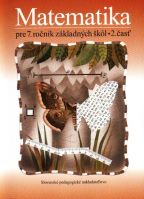 ĎAKUJEM ZA POZORNOSŤ
Vypracoval a odprezentoval : Róbert Kováč, IX.S, SZŠ BellAmos